Social Issues
Name:
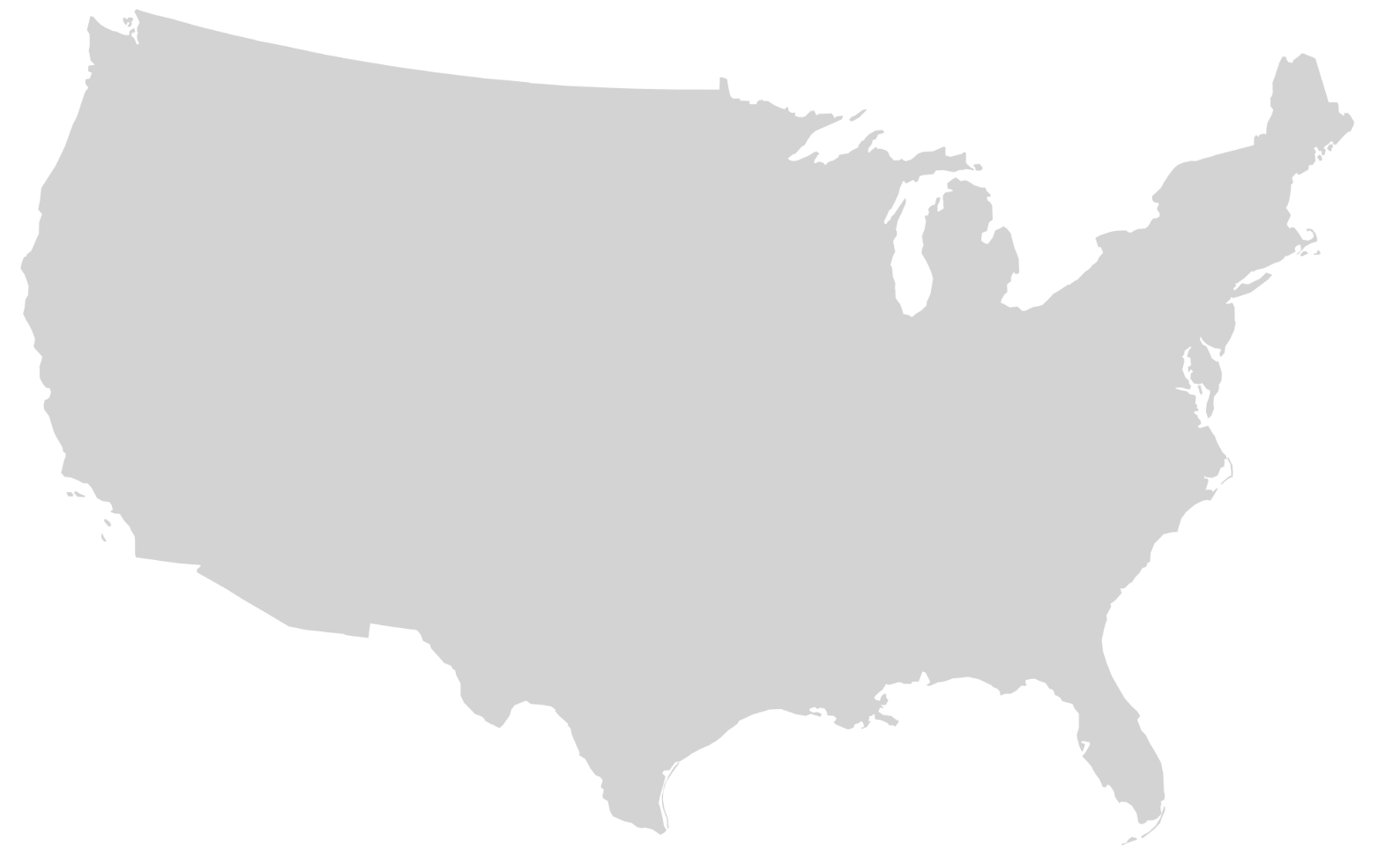 Tenements:
Immigration 
Stations
Ellis Island
Angel Island
Galveston Island
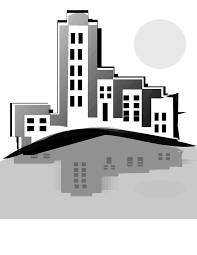 Minorities
Women 
African Americans
Plessy v. Ferguson
Jim Crow Laws
Chinese Exclusion Act
New
 Immigrants
Political Issues
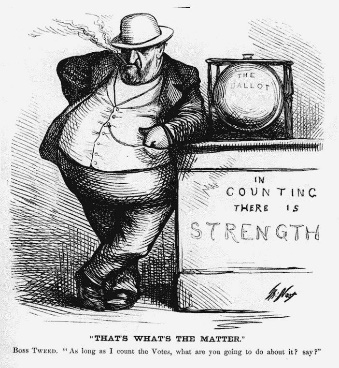 Define patronage: